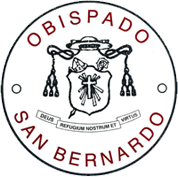 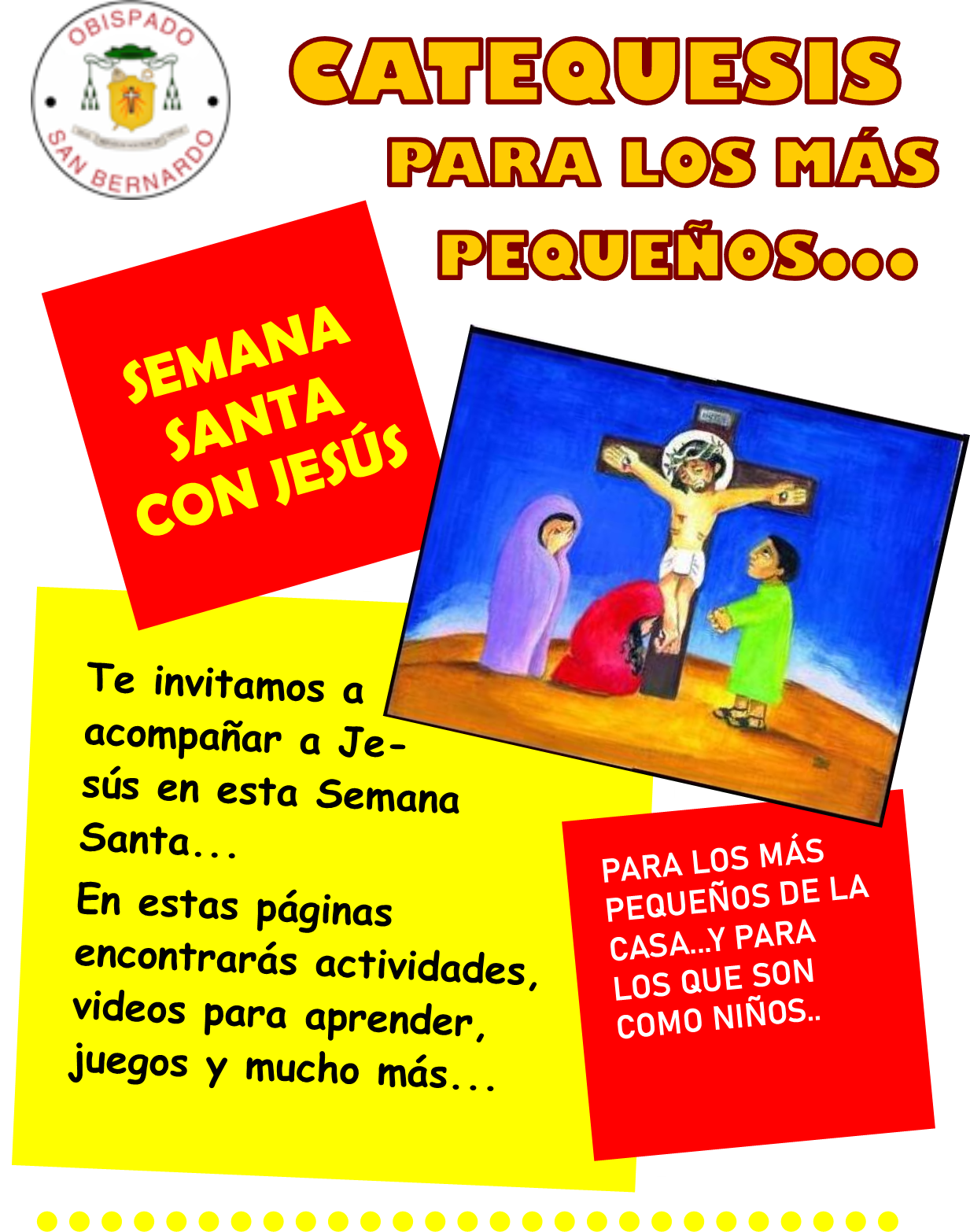 VICARÍA PARA LA EDUCACIÓN
OBISPADO DE SAN BERNARDO
SEMANA SANTA CON JESÚS
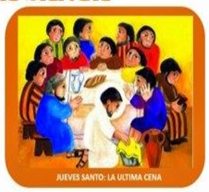 N°2   LA ÚLTIMA CENA.
SEMANA SANTA CON JESÚS…
Queridos papás y niños, en estas páginas encontrarán una recopilación de actividades, videos y materiales para preparar el corazón y vivir en familia y con Jesús esta Semana Santa…
Cada página tiene link con íconos que nos indican si se trata de:
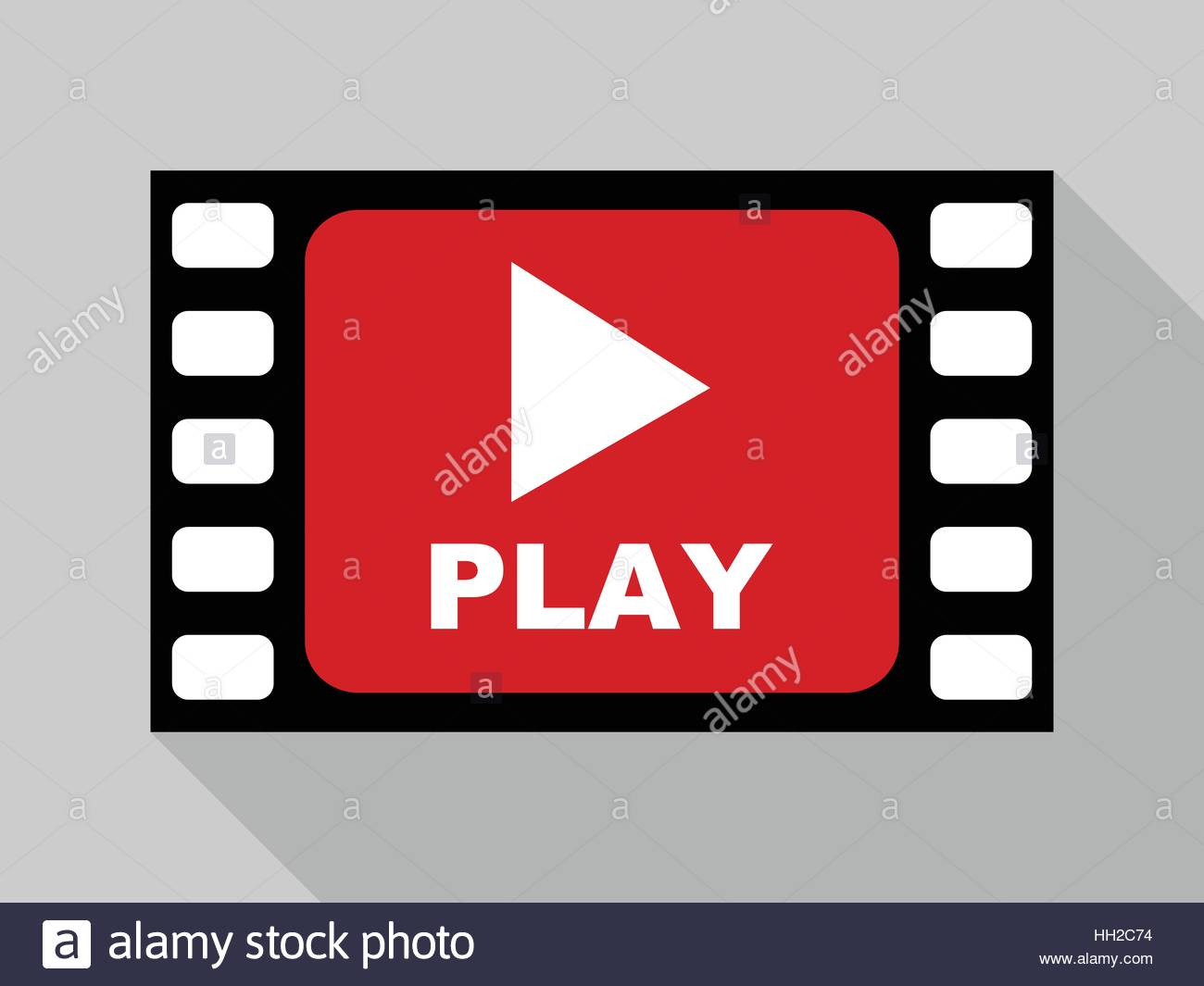 VIDEOS
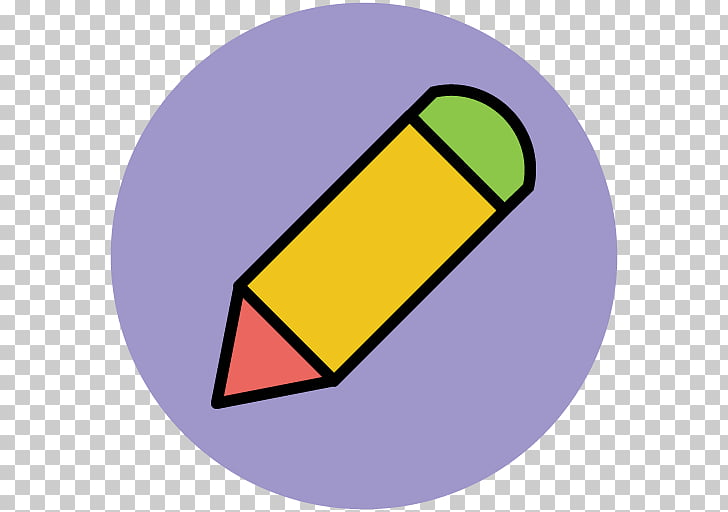 ACTIVIDADES
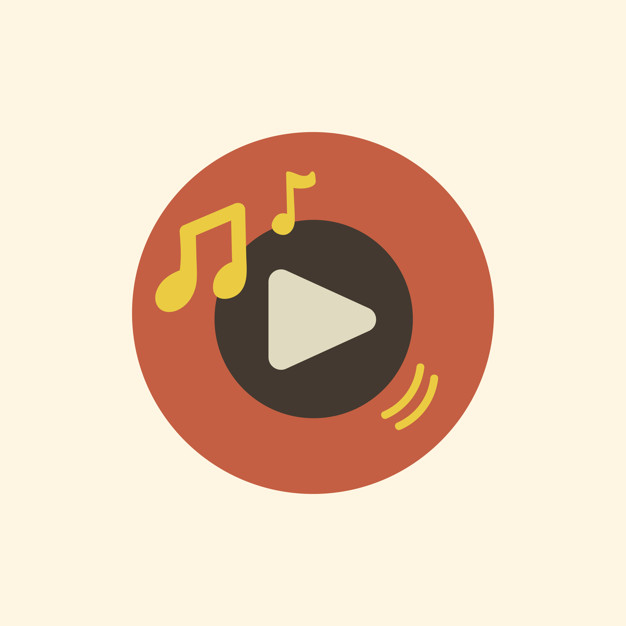 MÚSICA
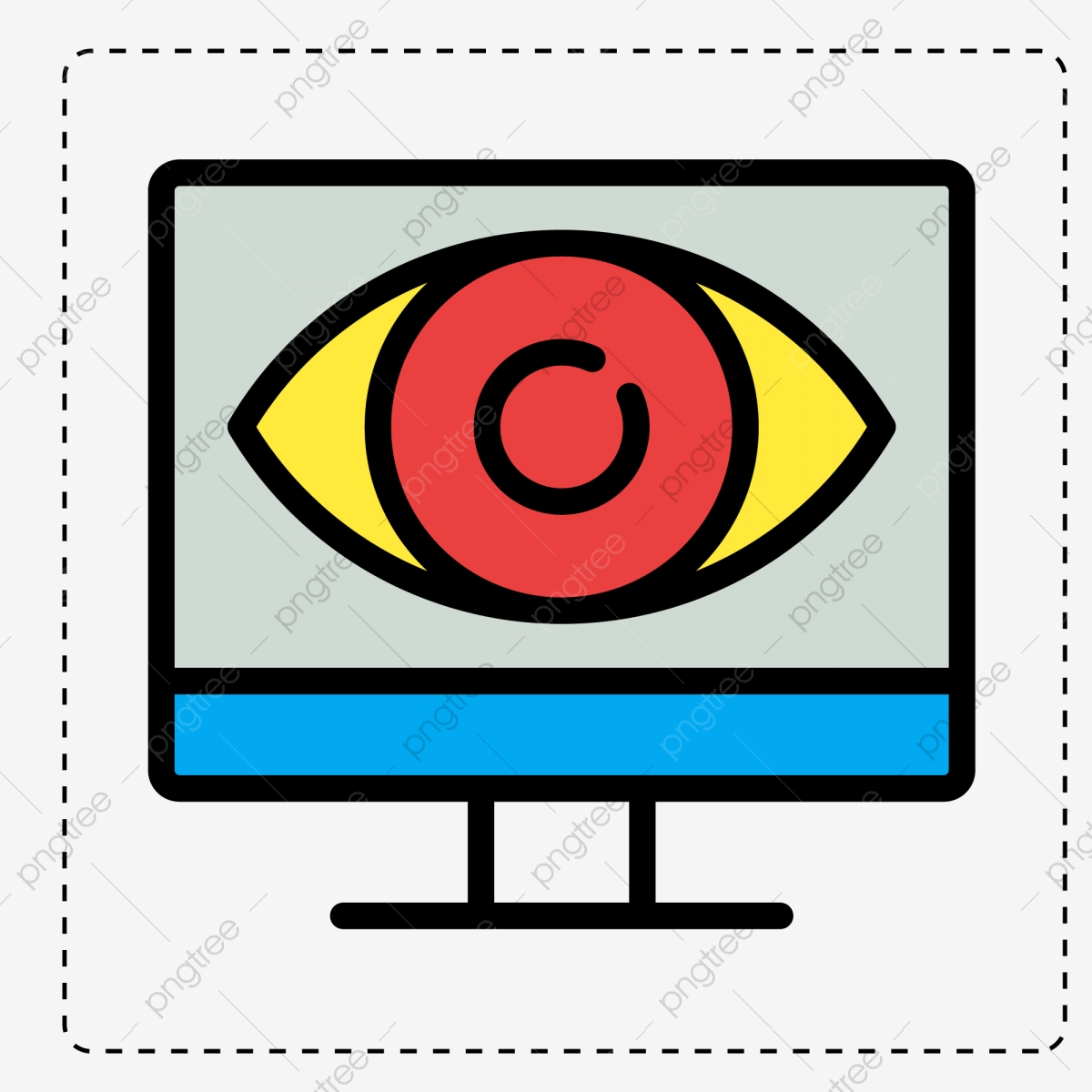 TELEVISIÓN
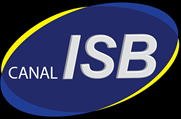 ORACIÓN
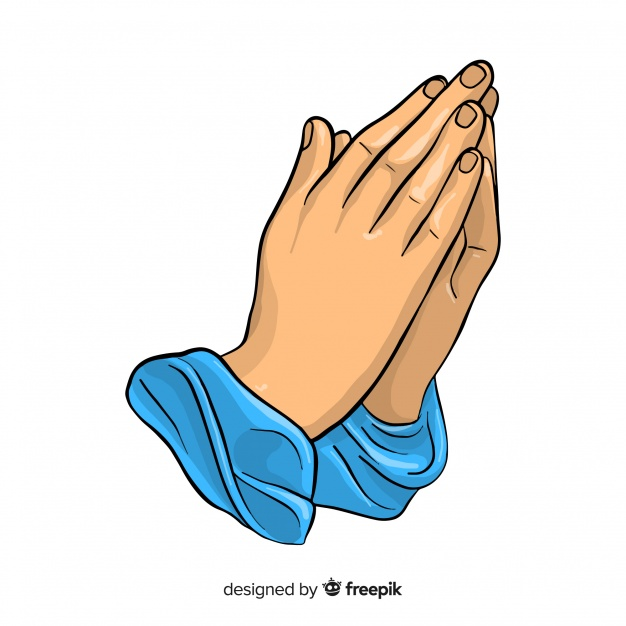 2. La Última Cena…
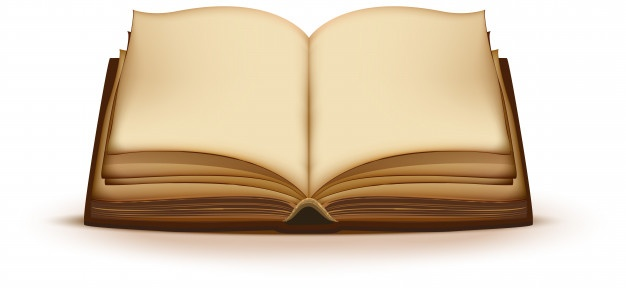 Antes de morir, Jesús celebra con sus discípulos la Última Cena.
Cuando estaban comiendo toma en sus manos el pan y el vino diciendo: “…esto es mi Cuerpo y mi Sangre…”.
Al convertir el pan y el vino en su Cuerpo y en su Sangre, instituye la Eucaristía para quedarse con nosotros por siempre.
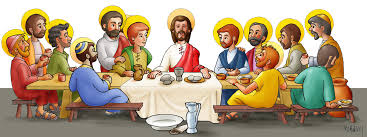 Eucaristía:Es el sacramento del cuerpo y la sangre de Jesucristo bajo las especies de pan y vino. Por medio de la consagración, Jesús, en cada misa, se hace presente verdaderamente en el altar.
Te invitamos a conocer la historia haciendo clic en el link: https://www.youtube.com/watch?v=fg40zCfcGsg
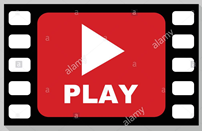 Ahora que ya sabes lo que pasó, … vamos a trabajar…
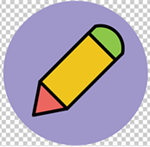 Les dejamos 2 manualidades que les ayudarán a recordar este momento…
- El link es https://n9.cl/lp66
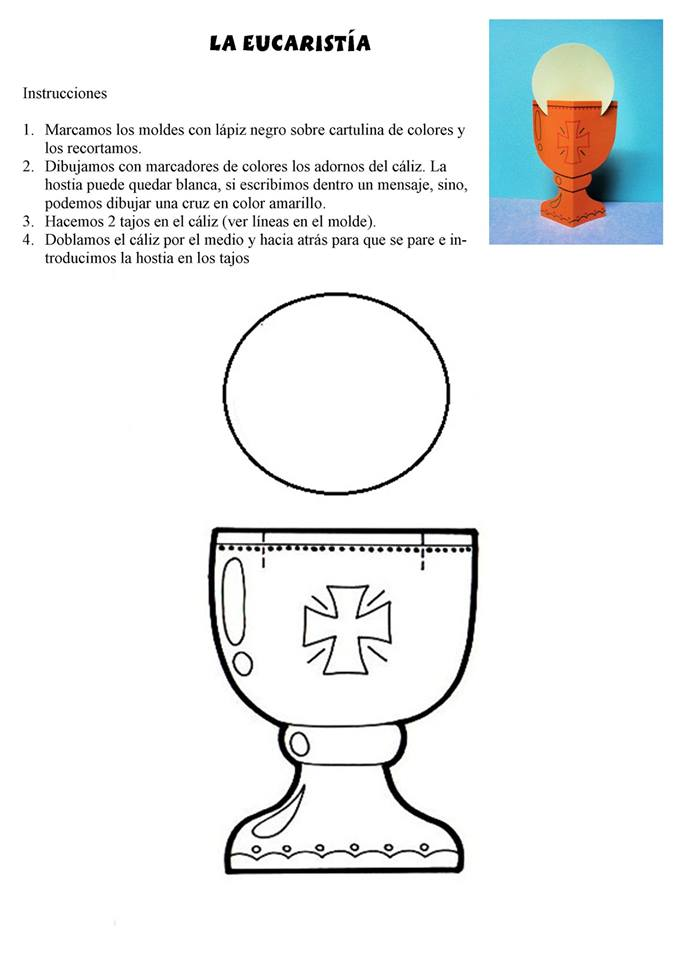 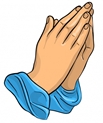 Arma un altar o una mesa en tu casa y en un momento de oración en familia, den gracias a Dios por haberse quedado con nosotros.
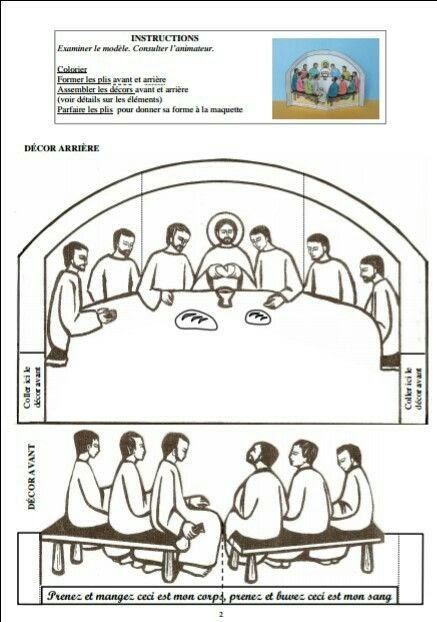 Invita a tu familia a ver la misa por televisión el jueves 9 de abril a las 18:00 hrs. … www.canalisb.cl/
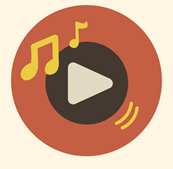 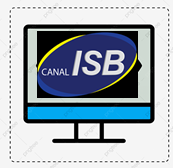 Mientras armas tu actividad escucha y aprende esta canción…
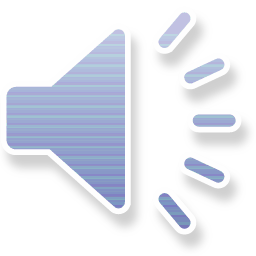 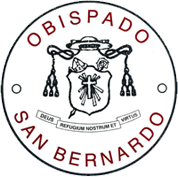 VICARÍA PARA LA EDUCACIÓN
OBISPADO DE SAN BERNARDO
SEMANA SANTA CON JESÚS
Nos vemos en nuestro próximo capítulo
N°3  JESÚS MUERE EN LA CRUZ
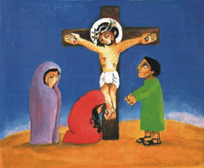